Bedrijven betrokken bij internationale misdrijven

Wim Huisman
Annika van Baar Susanne Karstedt (Griffith University)Rebecca Endtricht (Universität Hamburg)Lorena Rivas (Griffith University)

VCO 16 maart 2023
Dit onderzoek
Bedrijven beschuldigd van betrokkenheid internationale misdrijven
 Statuut Rome
Genocide
Misdrijven tegen menselijkheid
Oorlogsmisdrijven
 Database >200, nu analyse 157 gevallen
 Analyse misdrijven, bedrijven, betrokkenheid
[Speaker Notes: Over 200 cases in which corporations have been accused of being involved in atrocity crimes
Starting with cases of WWII, as this form of corporate crime was framed/recognized by the Nuremberg trials
Core crime Rome state: WC, CAH, genocide, COA]
Start betrokkenheid 1930-2010
[Speaker Notes: Alleged start of the involvement (not the law suit)]
Betrokkenheid 1930-2020
1930s – 1940s: WWII
 1960s : Apartheid  
 1970s: Zuid-Amerika 
 1980s: (Irak, PNG, Zuid Afrika) 
 1990s: Afrika, Zuid-Oost Azië 
 2000s: Afrikaanse wereldoorlog
 2010s: Arabische lente
[Speaker Notes: Cases reflect contexts in which atrocity crimes are committed: armed conflict and authoritarian regimes
e.g. 70s Argentinian military junta, 00s civil wars Liberia and DRC and 10S Arab Spring]
Typen misdrijven
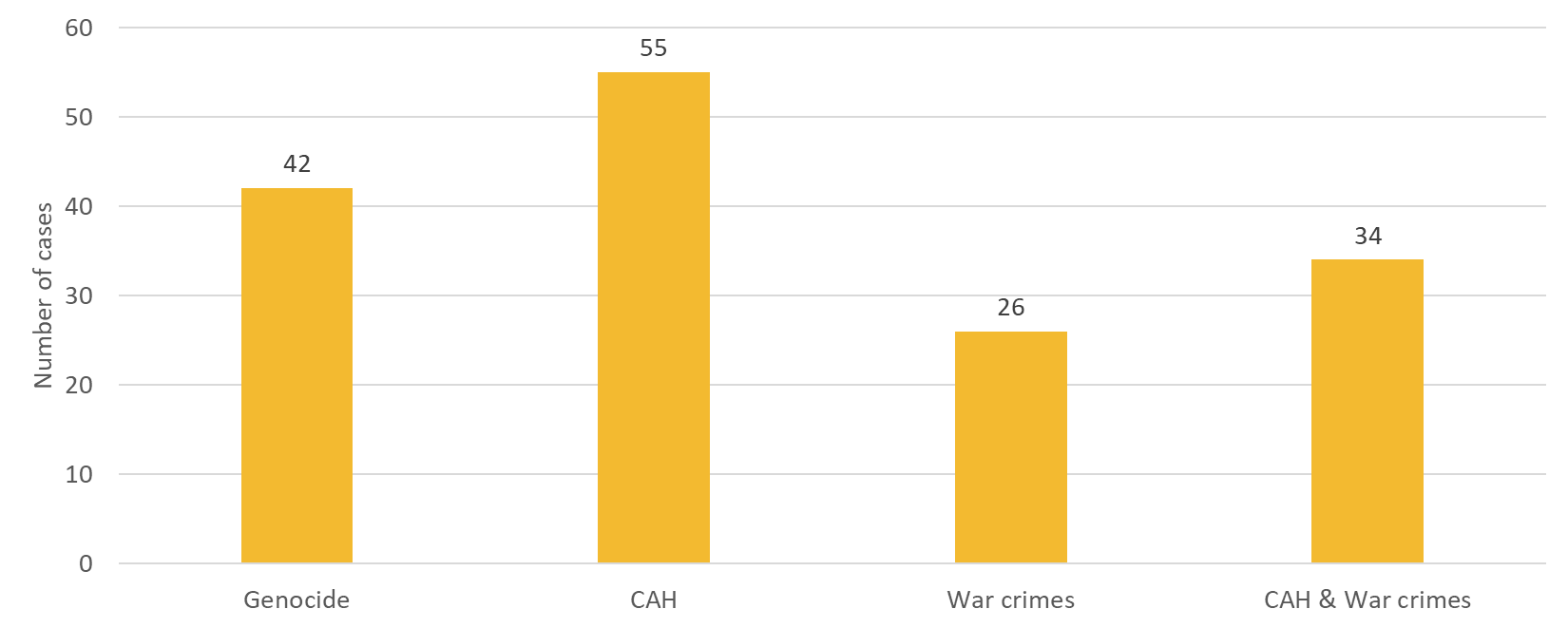 5
Sectoren
Extractieve industrieën	
Fossiele energie, metalen, mineralen, edelstenen, houtkap
Maakindustrieën
Zware en lichte industrie
Conflict-gerelateerde sectoren
Financials, IT, private military security, infrastructure utilities
Retail 
Voedingsindustrie, retail consumentengoederen
Andere sectoren & multiple industry activities
6
[Speaker Notes: Partly existing typology, partly not: explain ‘conflict-related’ industries: nature of business connected to the crimes, collection of branches of industry that facilitate commission of crimes, provide good, services, finance]
Sectoren
[Speaker Notes: Most striking: extractives. Not because of the nature of their business, but were the business is found (resource curse)]
Partners in crime
Statelijke actoren
Leger, politie, veiligheidsdiensten
Niet-statelijke actoren
Rebellenbewegingen, milities, terroristische groepen
Zakelijke actoren
Andere bedrijven, inclusief staatsbedrijven
Publiek-private actoren
Consortia, joint ventures, gezamenlijke dochters
[Speaker Notes: State includes (para-)military, security serves etc.
Non-state: mostly militia, rebel groups
Business includes state-owned companies
State&business: consortia, joint ventures. E.g. ownership of local subsidiary is shared with state-owned company while army provides ‘security’]
Partners in crime
Wie doet het met met wie?
Sectoren en hun partners
Wie met wie?
[Speaker Notes: Take-aways: state-actors are main accomplices. 
Extractives have to work with who is controlling the area of extraction: militias, warlords etc (non-state)
36% business with retail?  -> Supply chains (case examples: H&M, Nike)]
Aard van betrokkenheid
Logistiek 
Infrastructuur, transport, advisering, training
Leveren van goederen
Wapens, chemicalieën/precursoren, electronica, software
Financiering
Leningen, investeringen, concessies, commissies, etc. 
Overig
Aard van betrokkenheid
13
[Speaker Notes: Financiering het hoogste bij extractieve industrieen
Bij maakindsutrie logistiek en leveren goederen hoog]
Opbrengsten en voordelen
Operationele voordelen
Beveiliging, exploitatie hulpbronnen, verplaatsing bevolking
 Handels- en concurrentievoordelen
Kopen grondstoffen/hulpbronnen, leveren van goederen en diensten
 Repressie en arbeidsexploitatie
Onderdrukking stakingen, verbod vakbonden, arbeidsuitbuiting
 Opbrengsten onduidelijk
[Speaker Notes: Potential overlap between operational gains (such as security from attacks by protesters) and repression (such as violent suppression of protesters by security providers)?]
Opbrengsten en voordelen
[Speaker Notes: Competitive position: ‘just’ doing business]
Opbrengsten per sector
16
Partners & opbrengsten
[Speaker Notes: High level of competitive advantage with (non-)state: exclusive (no-bid) contracts, inflated prices 
High level ‘operational gains’ non-state = ‘buying’ concessions for extraction]
Eerste indrukken
Conflict en dictatuur bieden kansen en risico’s
 Extractieve industrieën meest betrokken
 Statelijke actoren meest voorkomende partner in crime
 Financiering van niet-statelijke actoren: afpersing?
Sector voorspelt aard betrokkenheid
Voordelen verschillen per sector
Operatie voor extractives, marktpositie voor maakindustrie, repressie voor voeding
Opbrengsten verschillen per partner
Samenwerking met staat verbetert marktpositie
Publiek-private samenwerkingsverbanden faciliteren operaties
VOC mentaliteit?
19
Criminologie
Dank voor uw aandacht!
Graag beantwoord ik uw vragen